Apollo 15: Lunar Rover
INST 154
Apollo at 50
Cancellations
January 1970
Apollo 20 was cancelled to provide a Saturn V for Skylab
Apollo 18 and Apollo 19 were delayed until after Skylab to provide a backup

April 1970
Apollo 14 was assigned to repeat the aborted Apollo 13 mission to Fra Mauro

September 1970
Apollo 18 and 19 were cancelled for financial reasons
Apollo 15’s planned H mission was converted to a J mission
Apollo 16 and Apollo 17 would also fly J missions, as originally planned
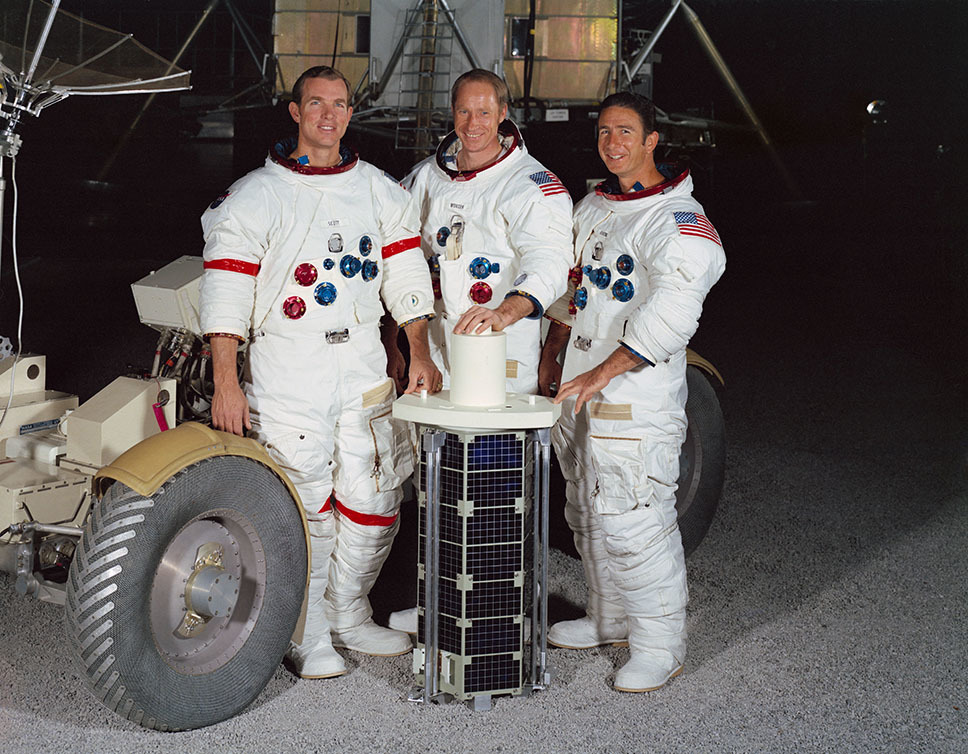 EVA-First Plan
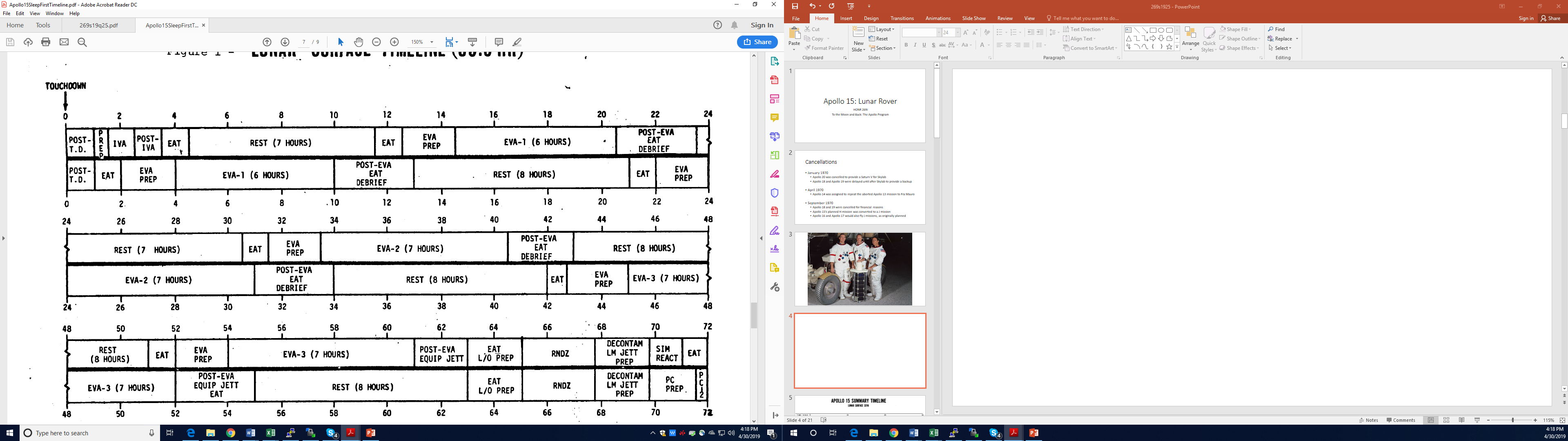 Sleep-First Plan
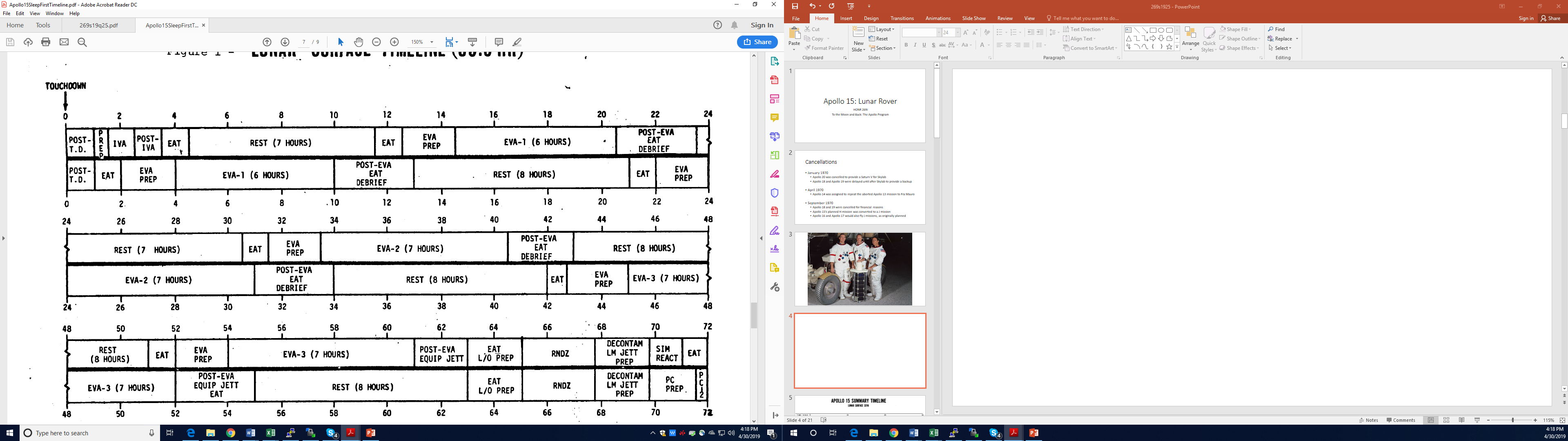 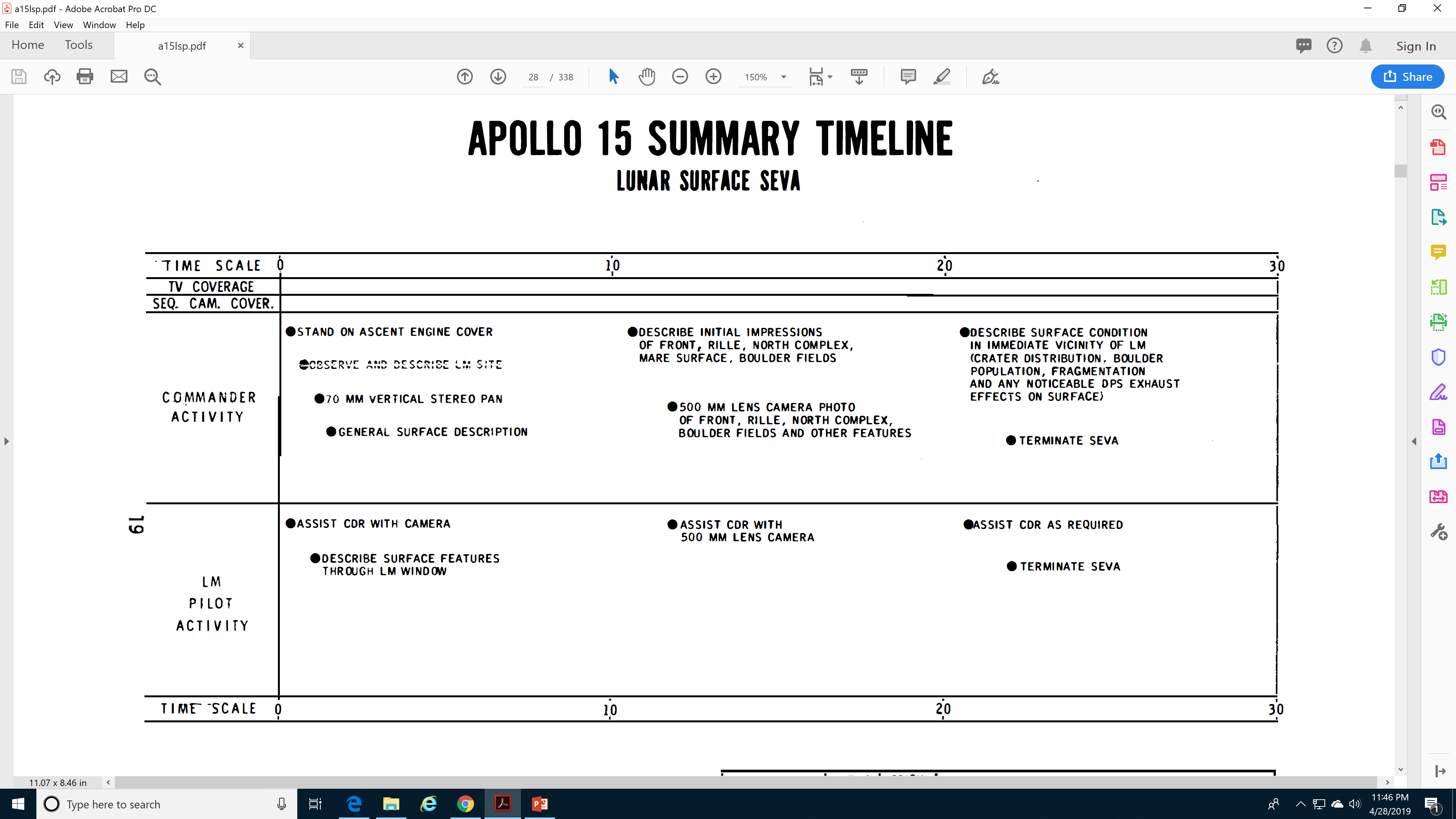 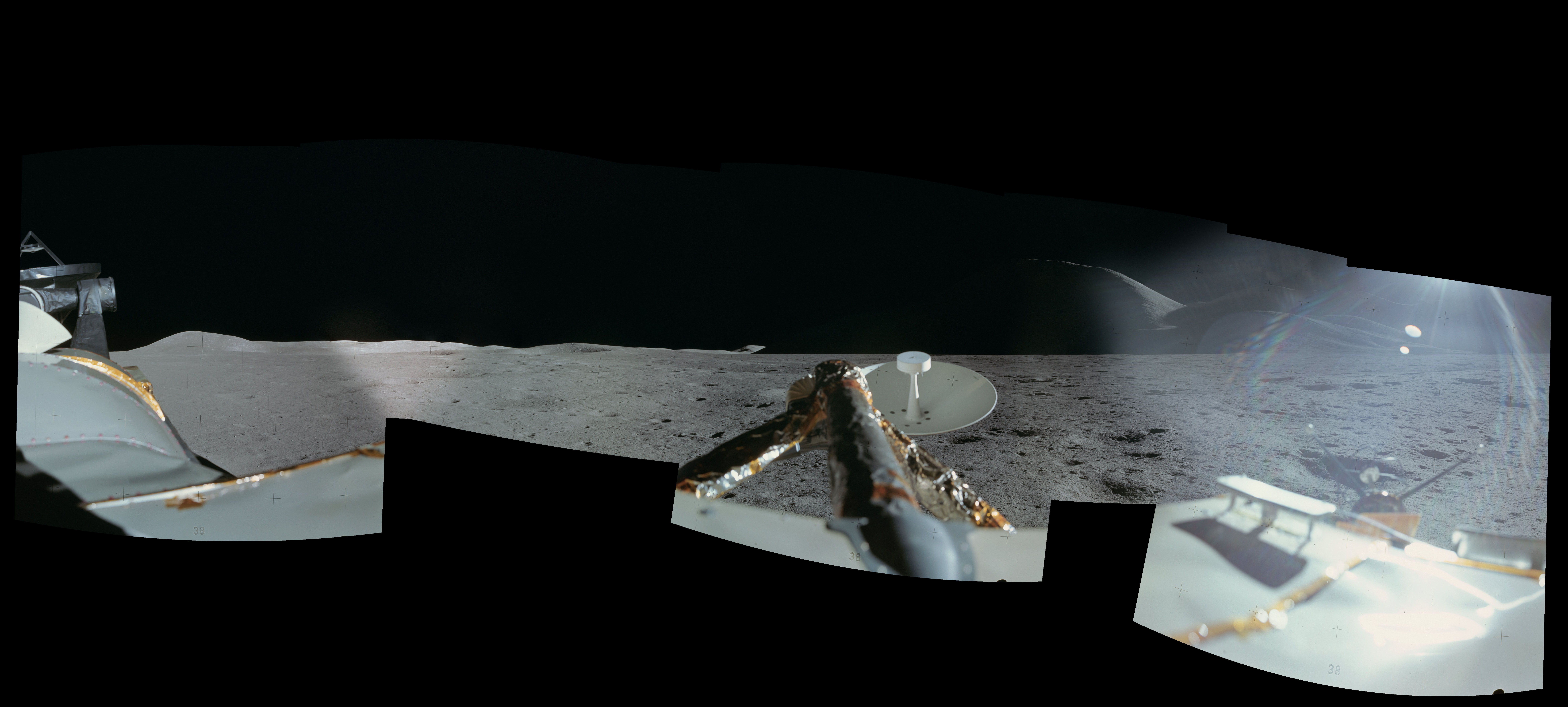 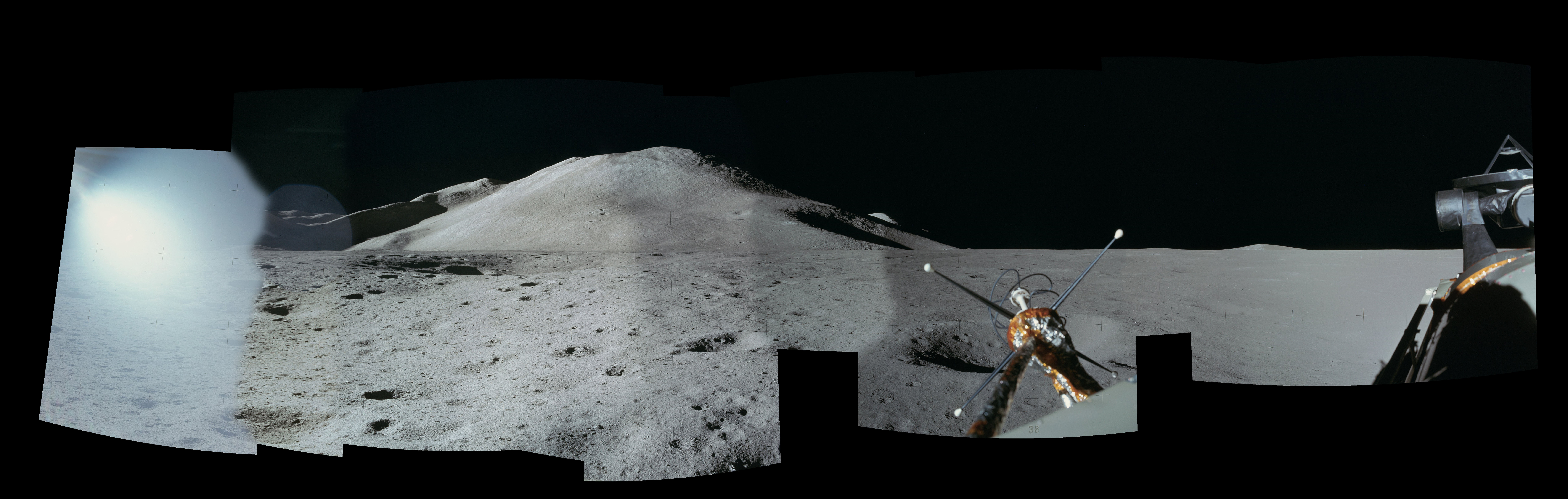 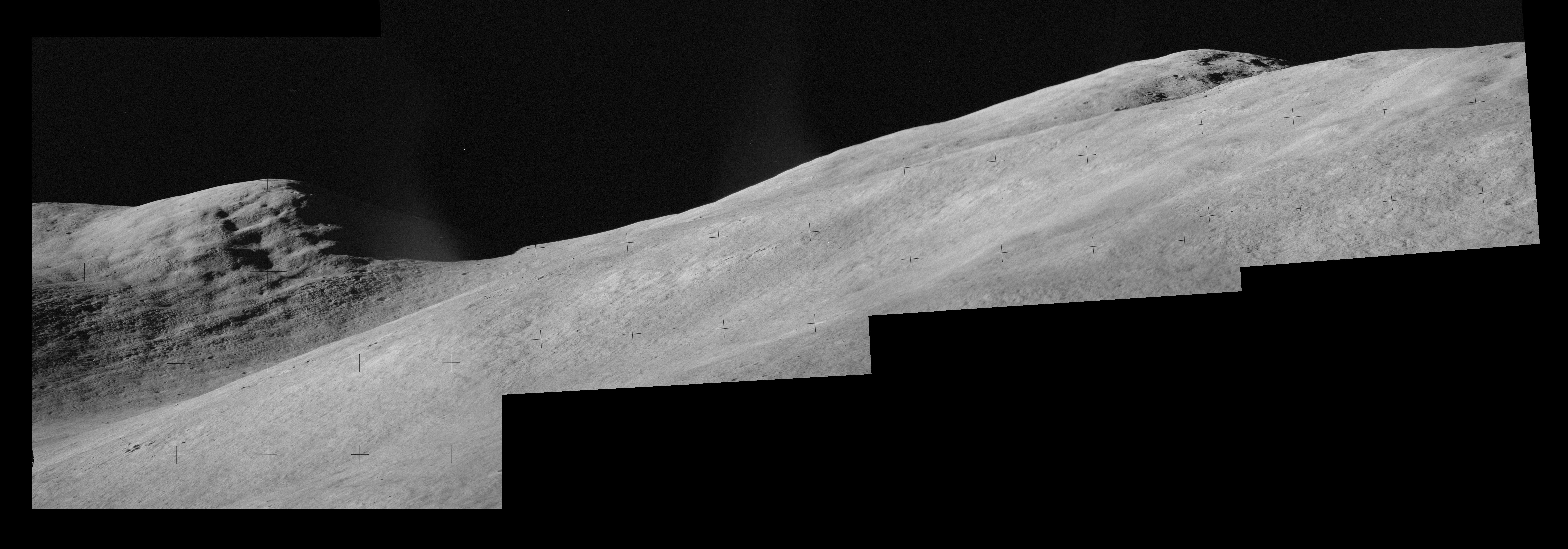 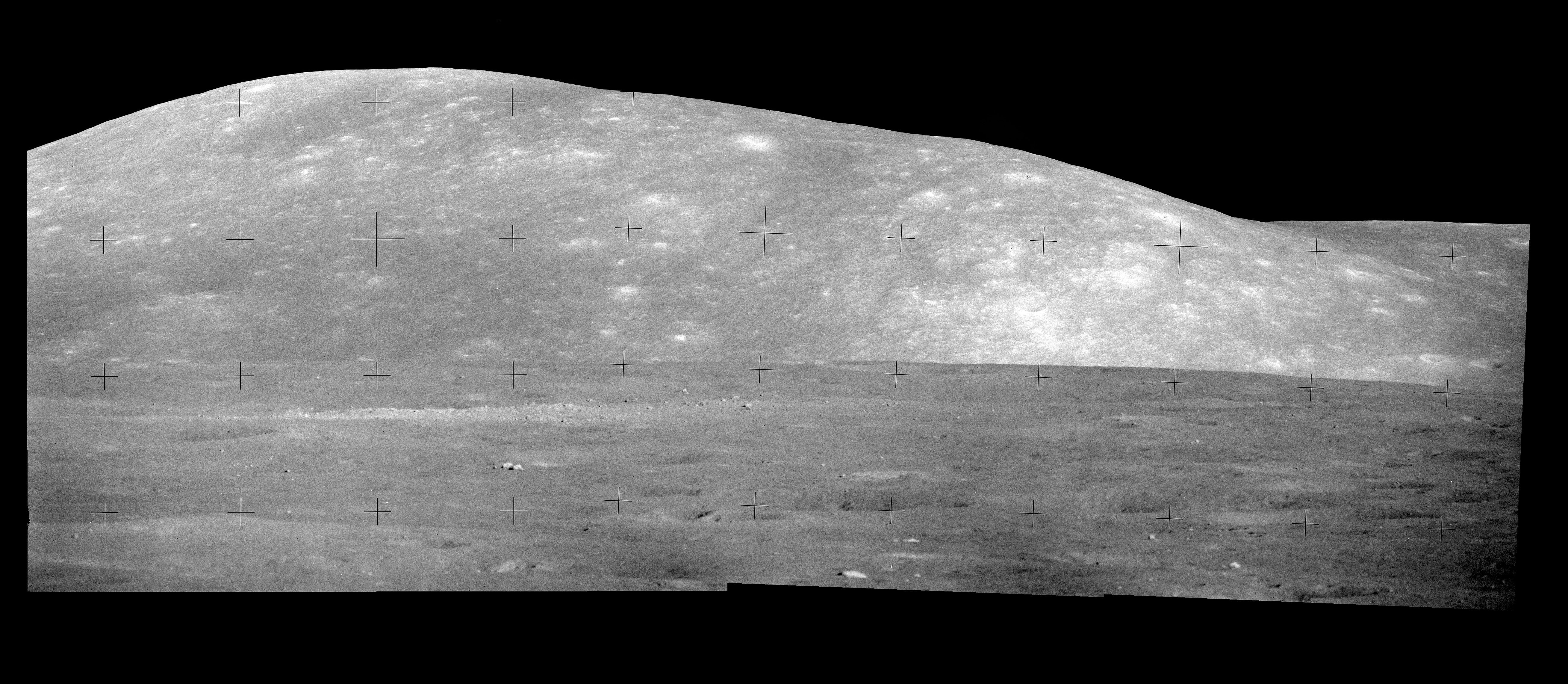 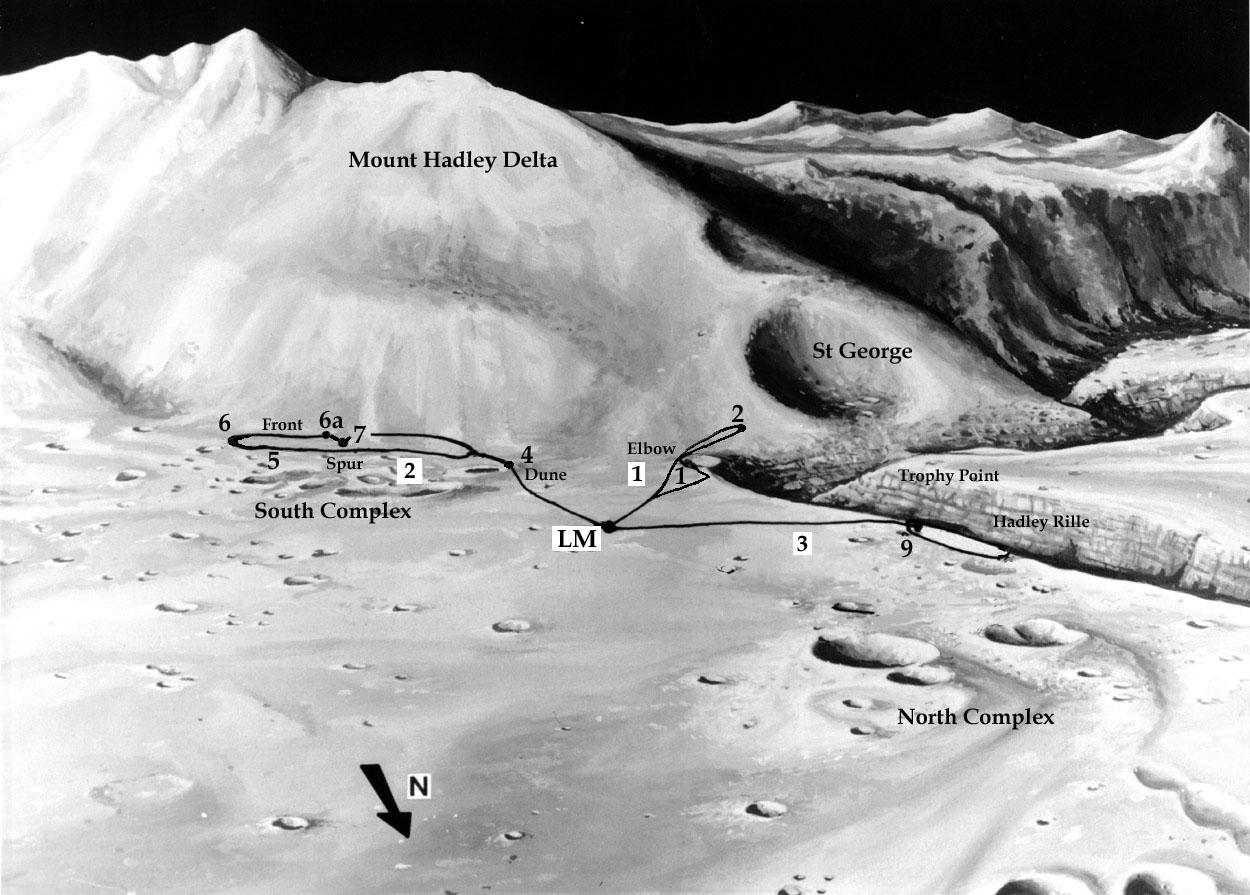 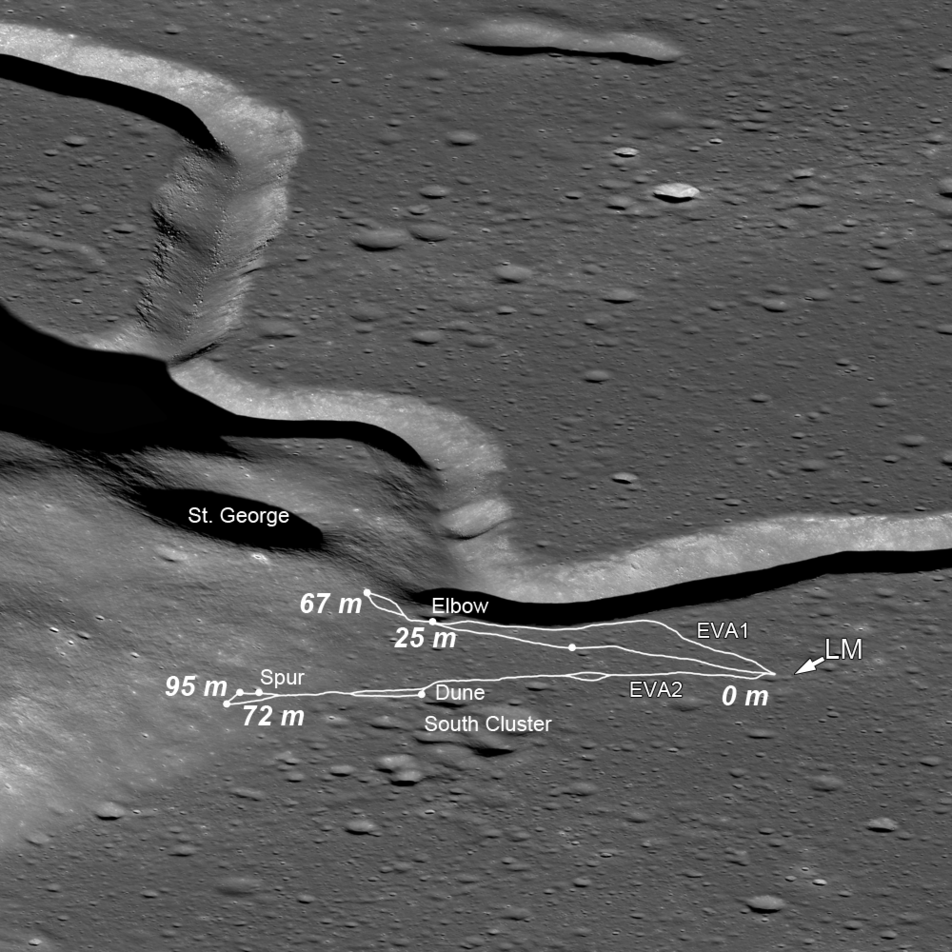 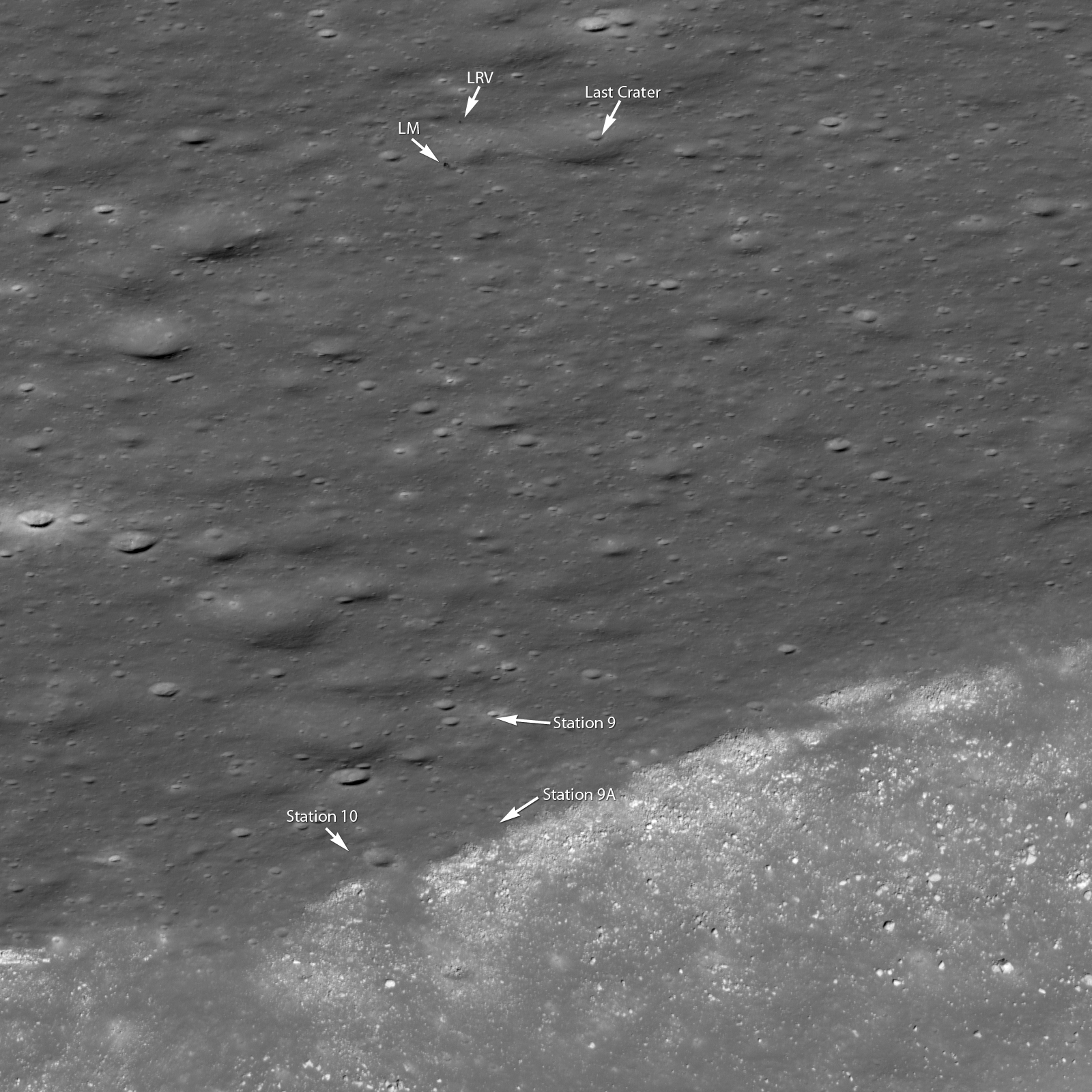 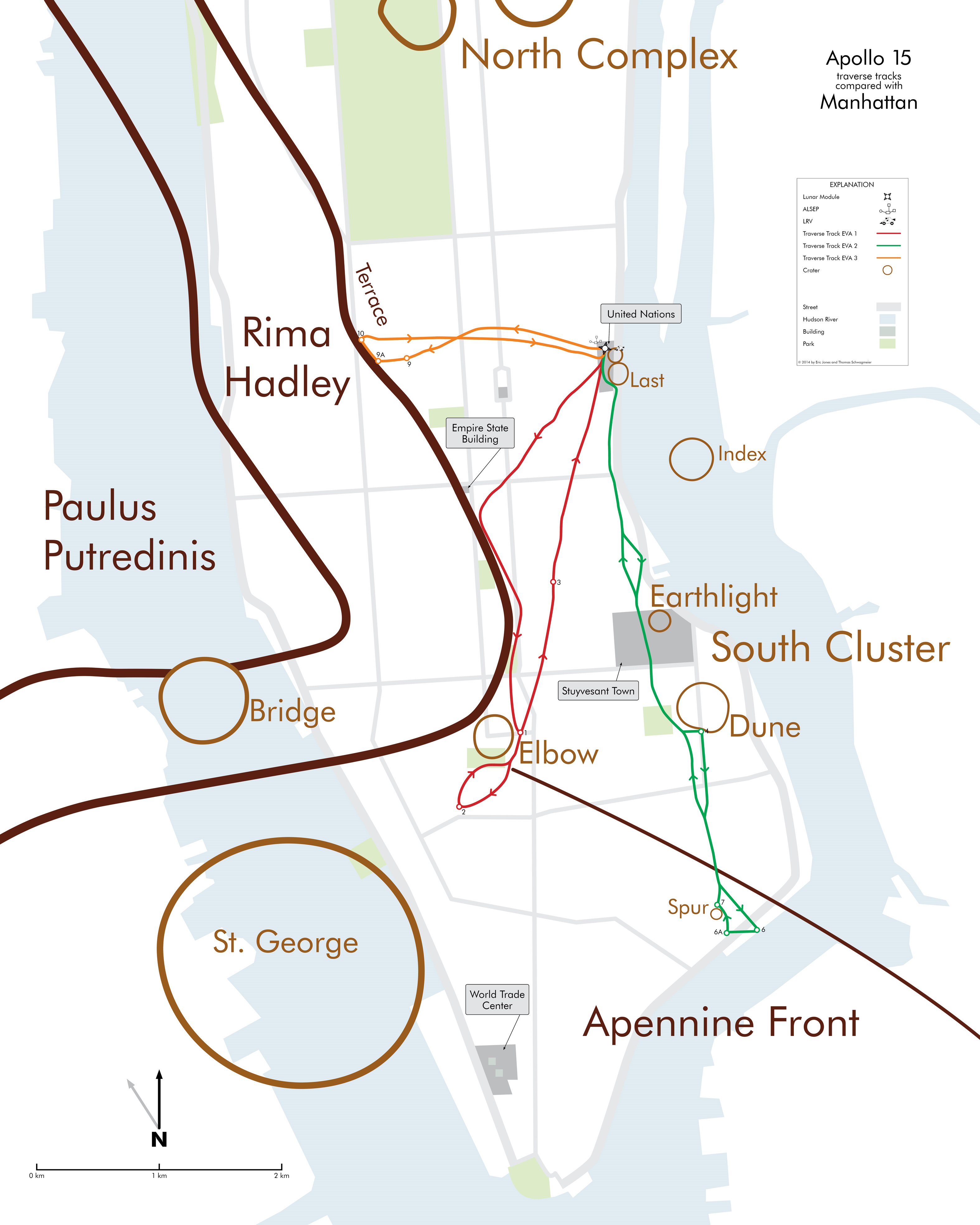 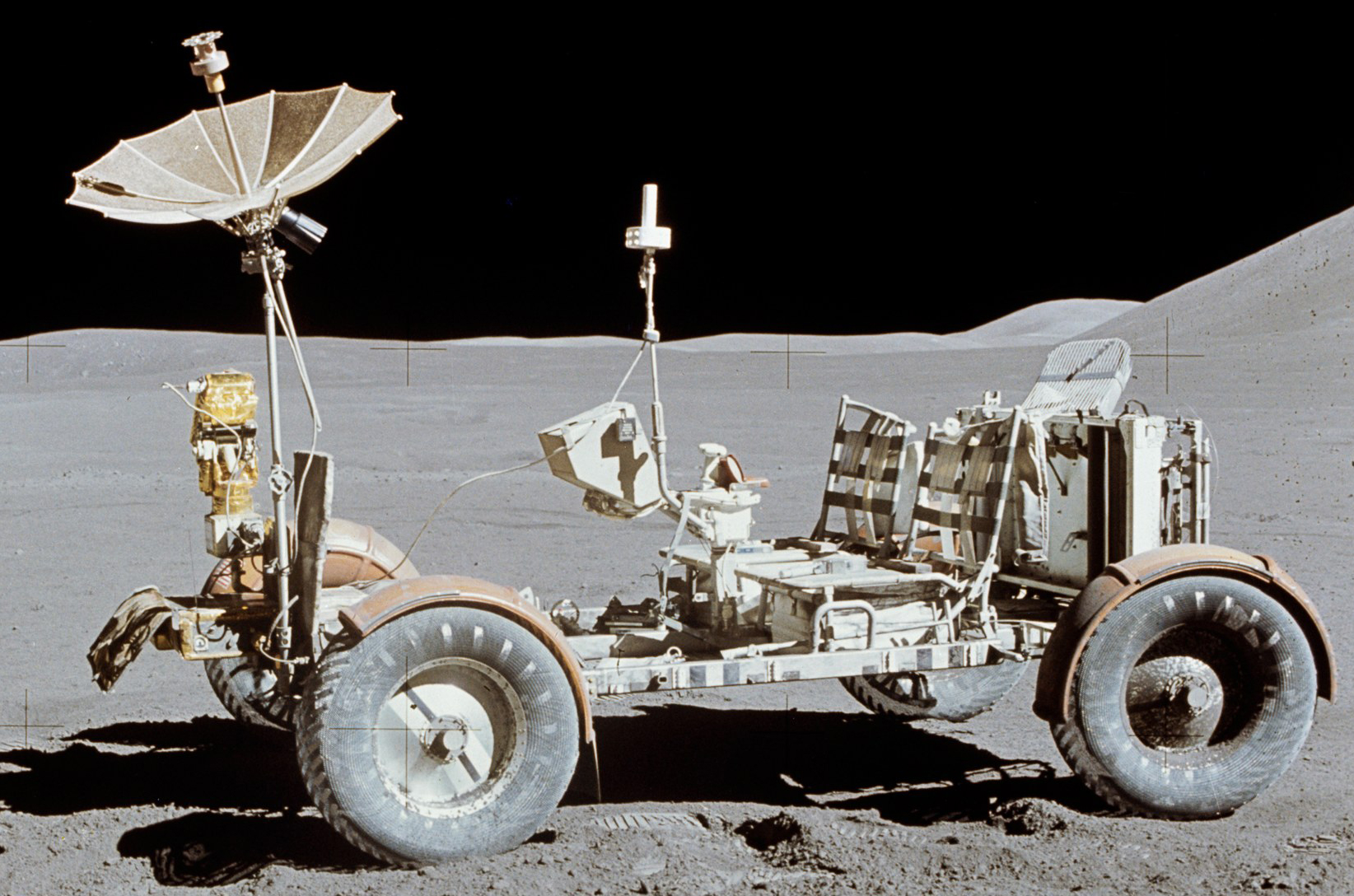 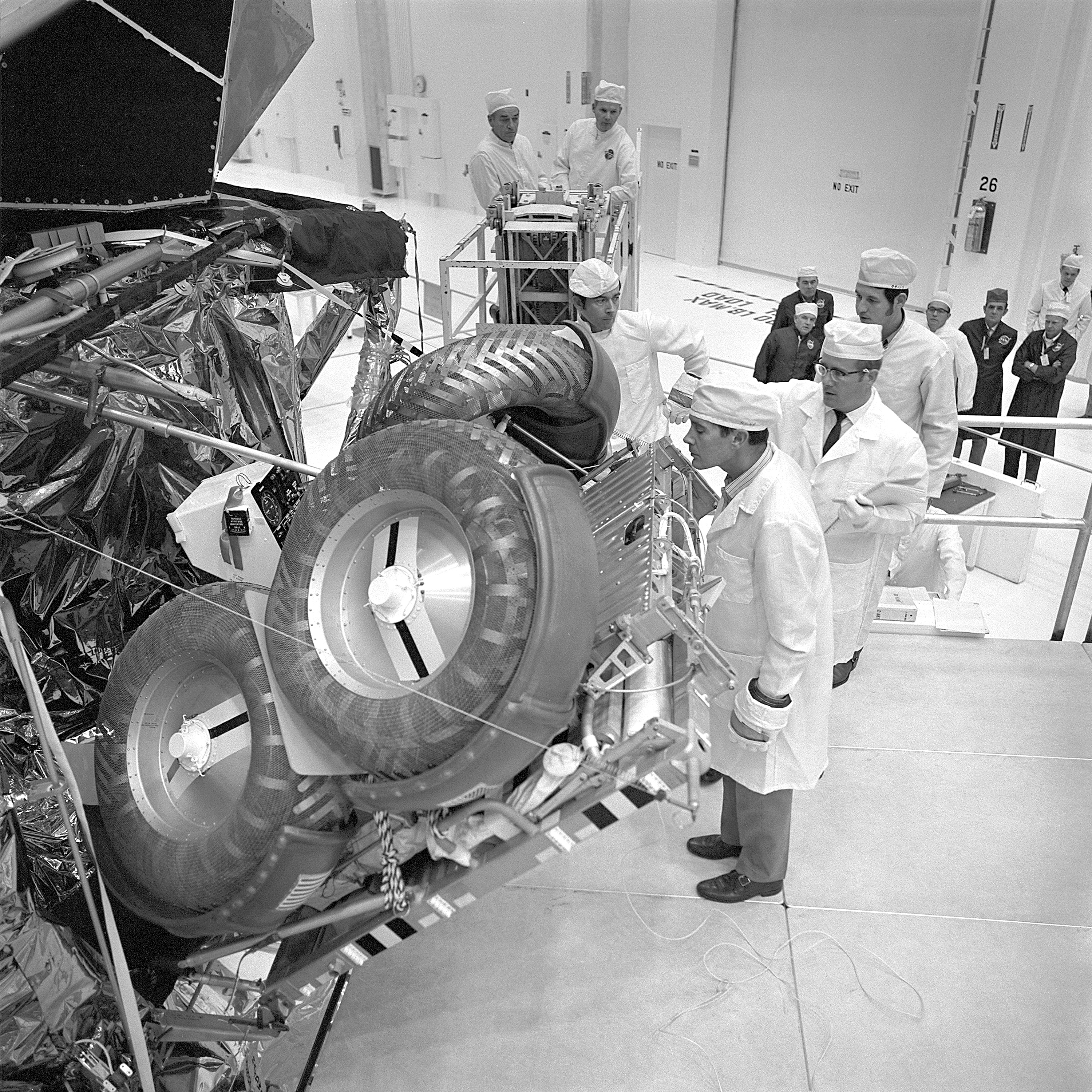 Animation
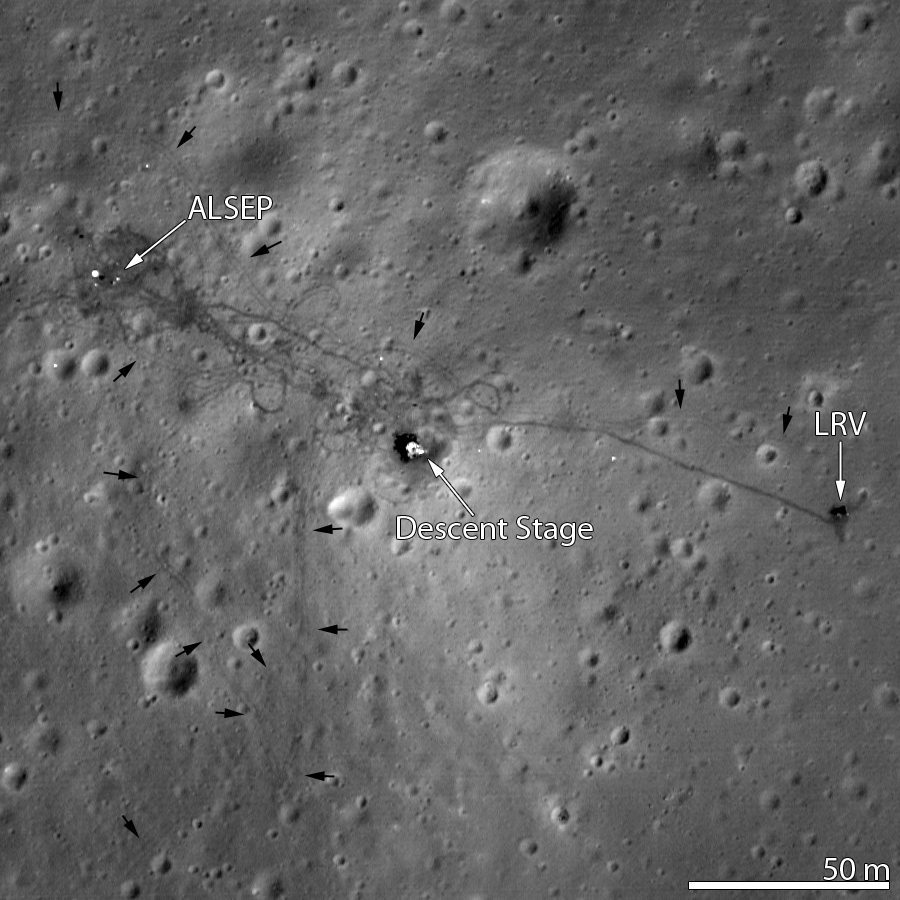 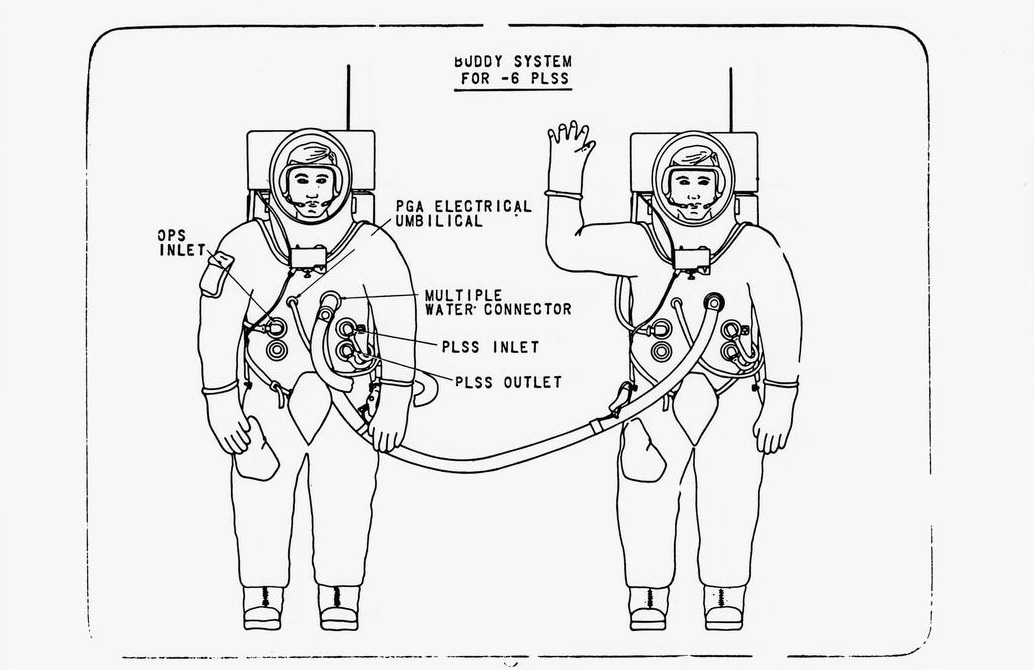 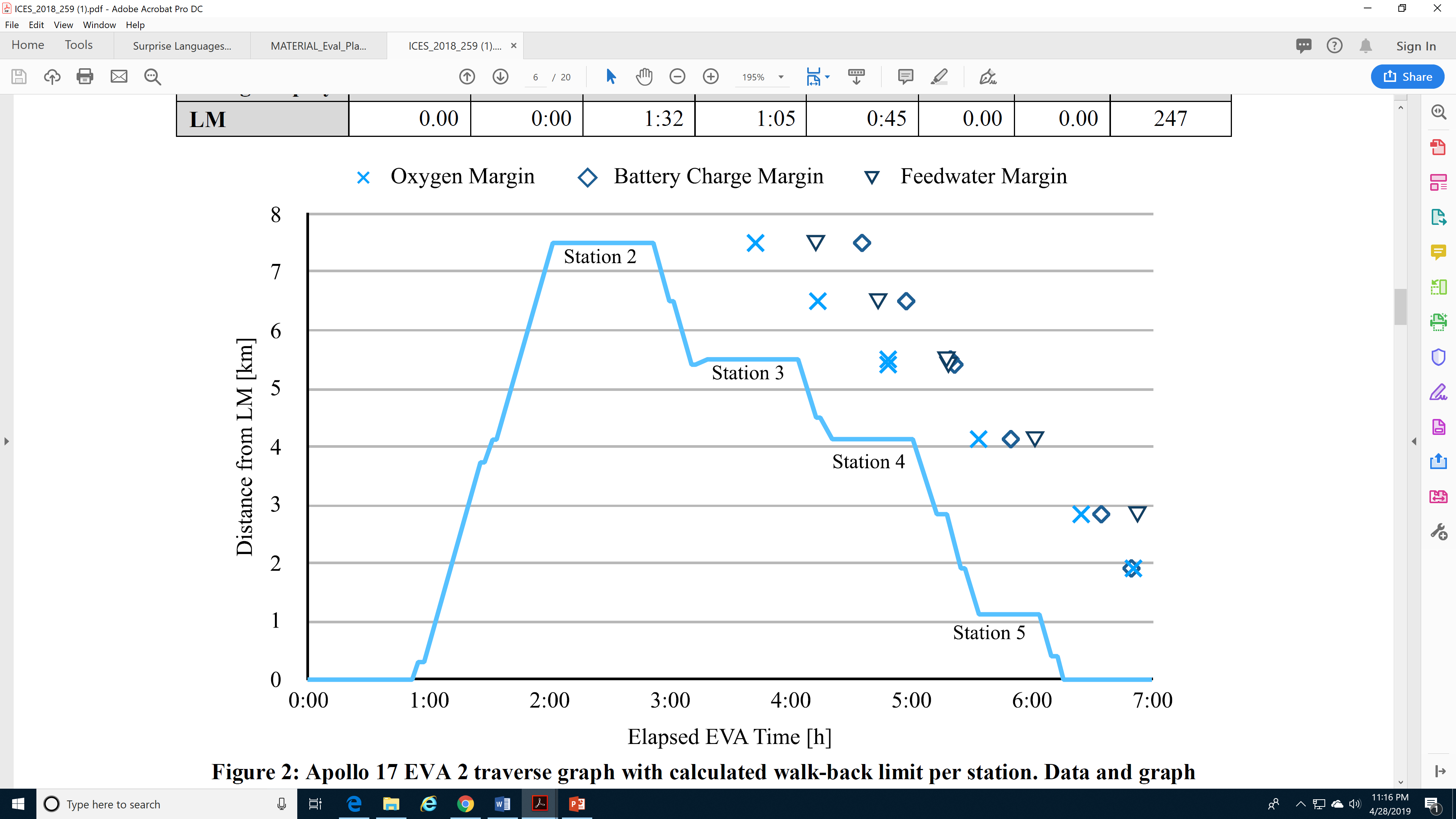 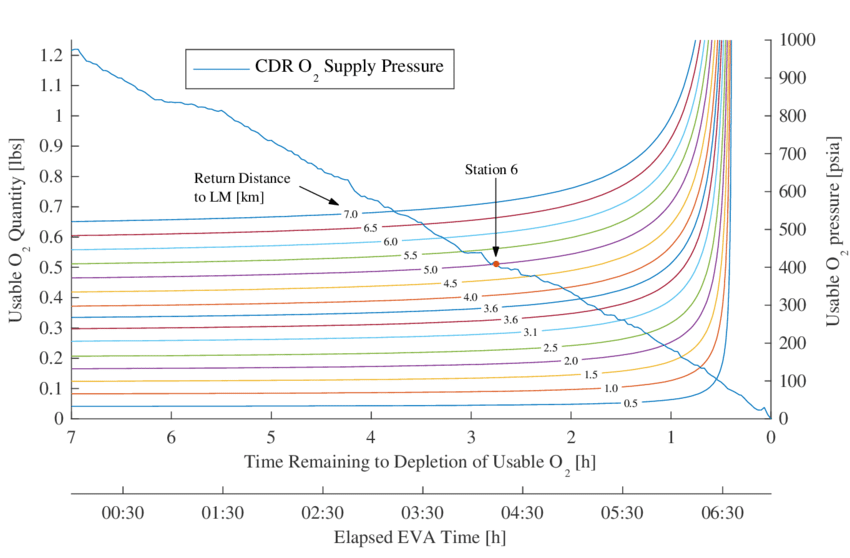 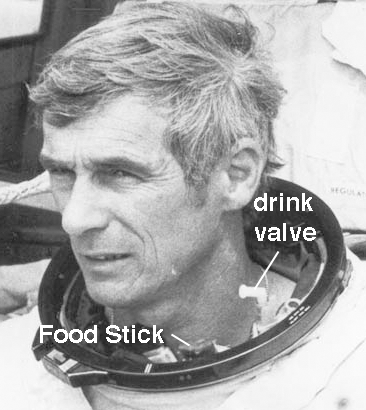 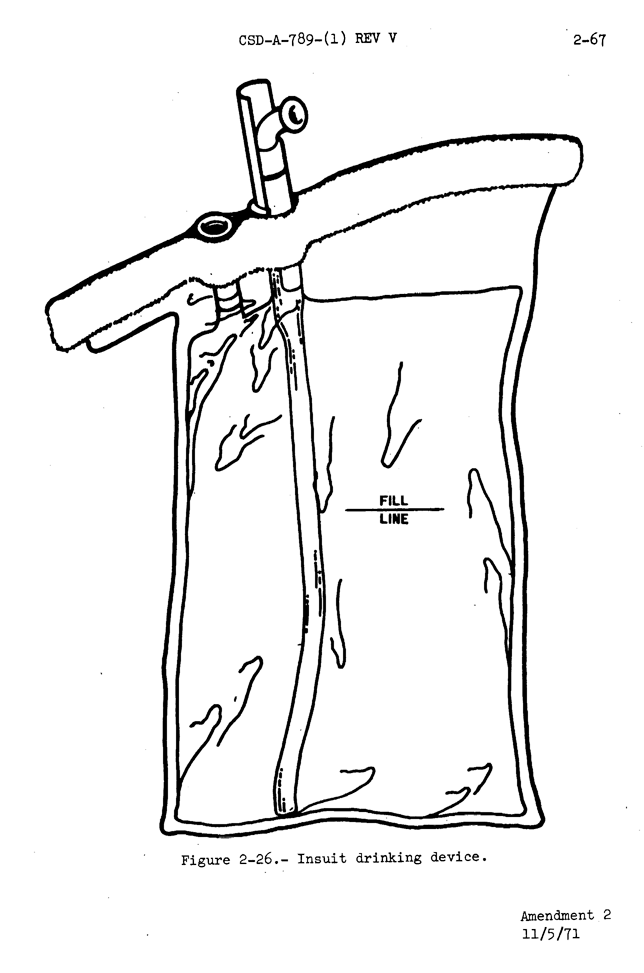 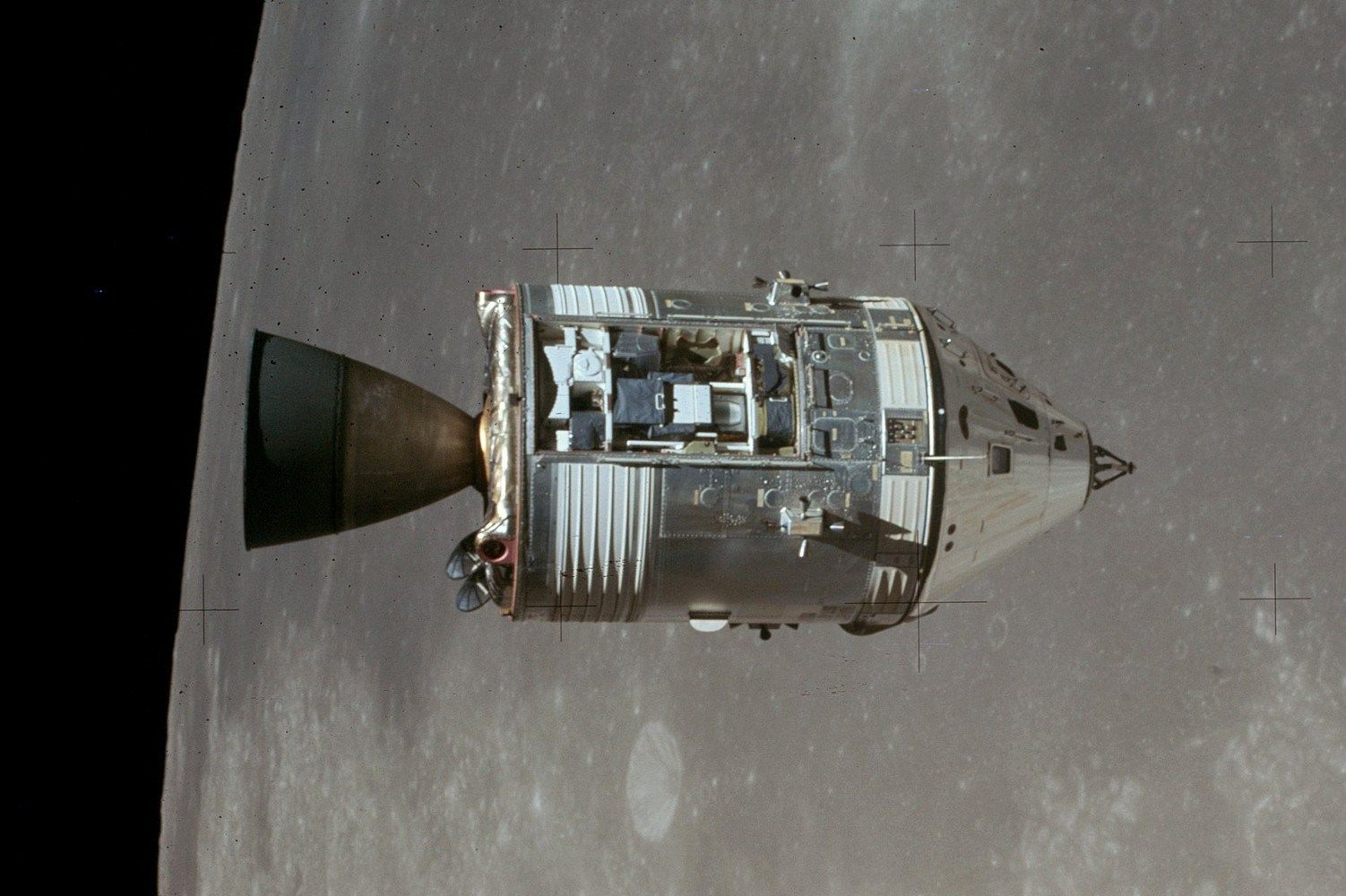 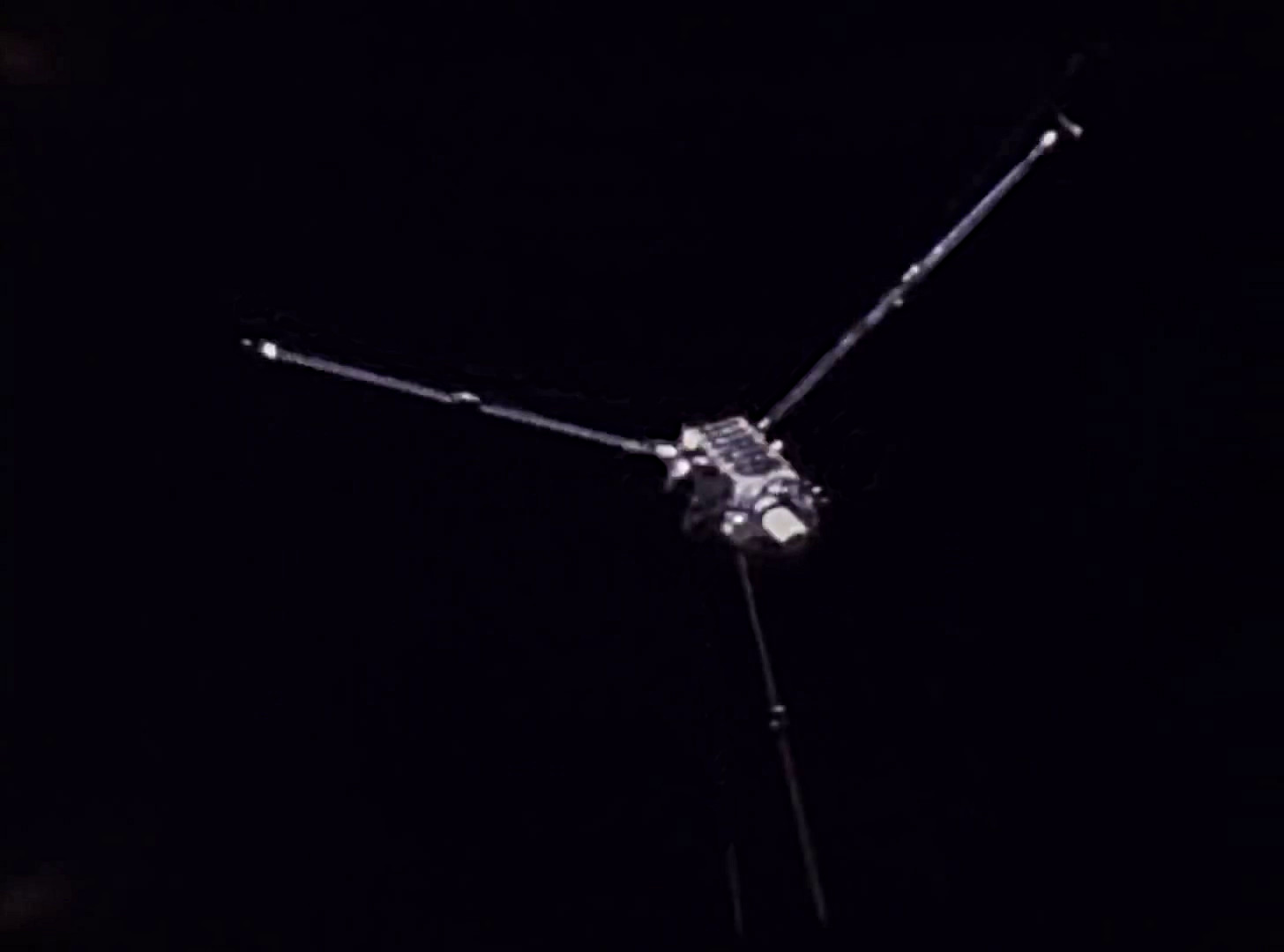 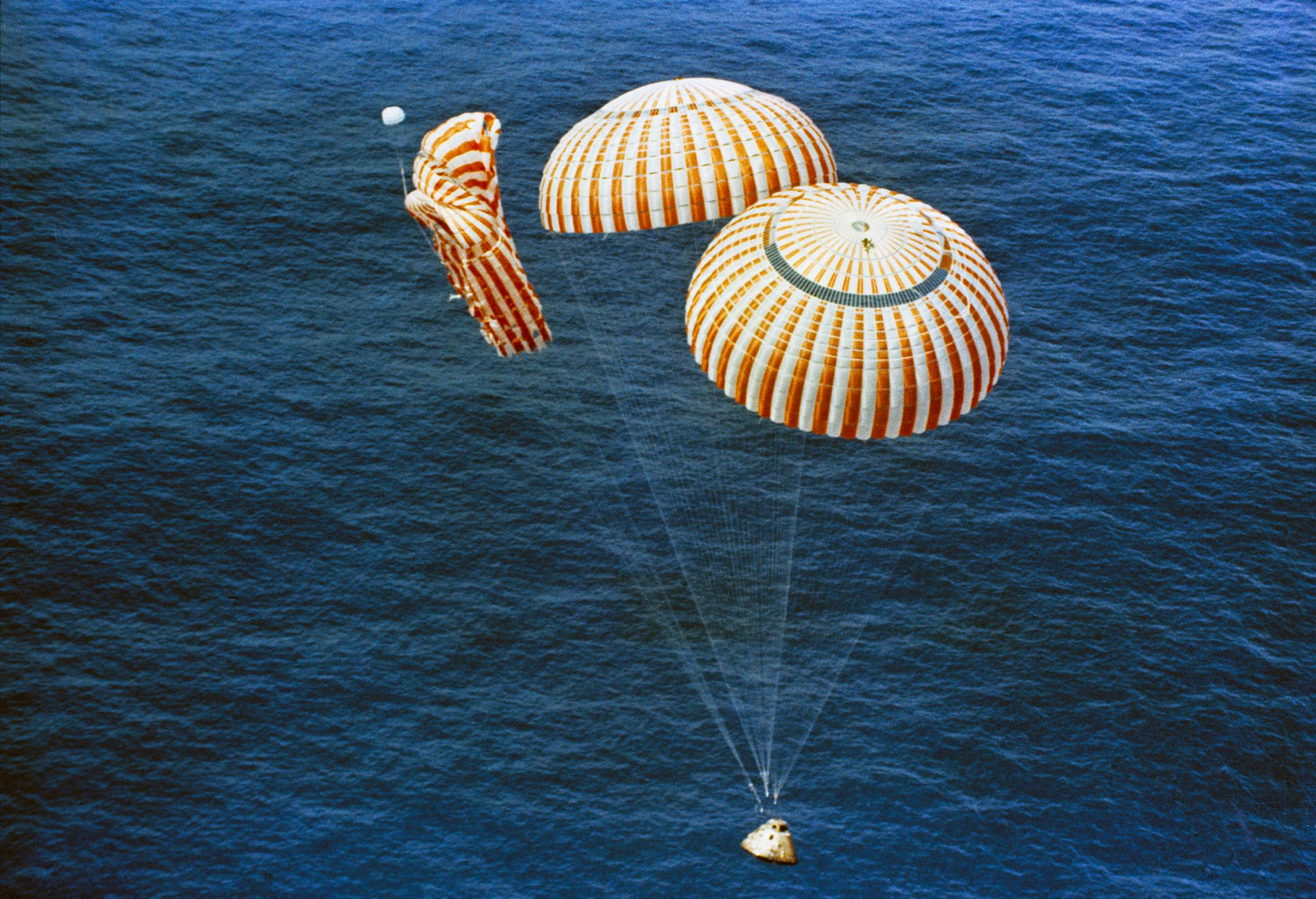 Discussion Groups
Worden and El Baz video
A discussion of the science performed in Lunar Orbit

Chaikin Chapter 11 (“To the Mountains of the Moon”)
The astronaut’s view of Apollo 15

Harland Chapter 5
A detailed look at the Apollo 15 moonwalks

Apollo Lunar Surface Journal
Annotated transcripts from the lunar portion of the mission